學位分配 - 小一派位
School Places Allocation - Primary One Allocation
檢視小一統一派位結果
及註冊學生
2
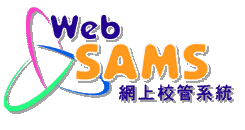 預備工作（一）：策劃新學年
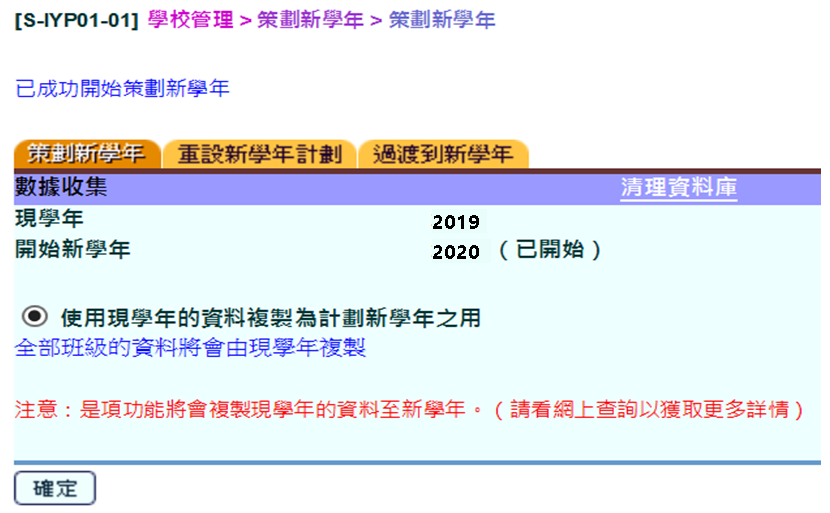 3
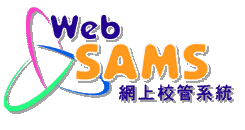 預備工作（二）：設定新學年的校曆
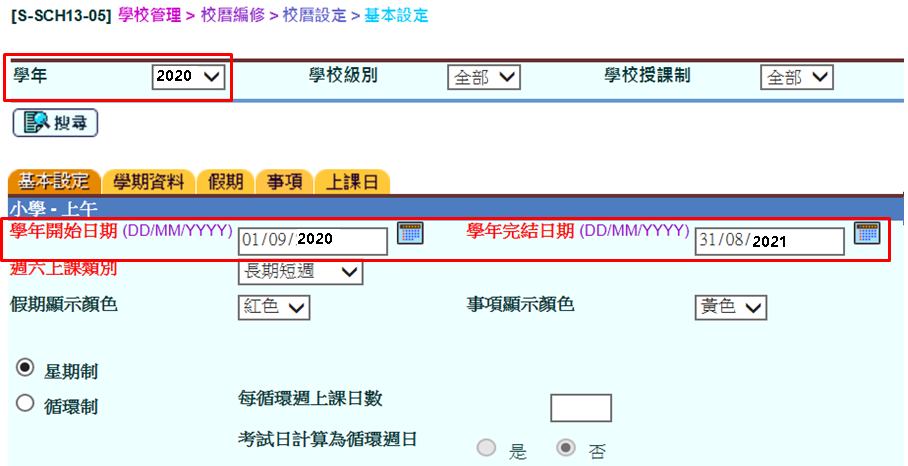 4
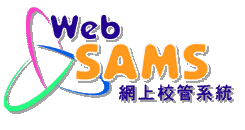 預備工作（三）：設定新學年班級結構
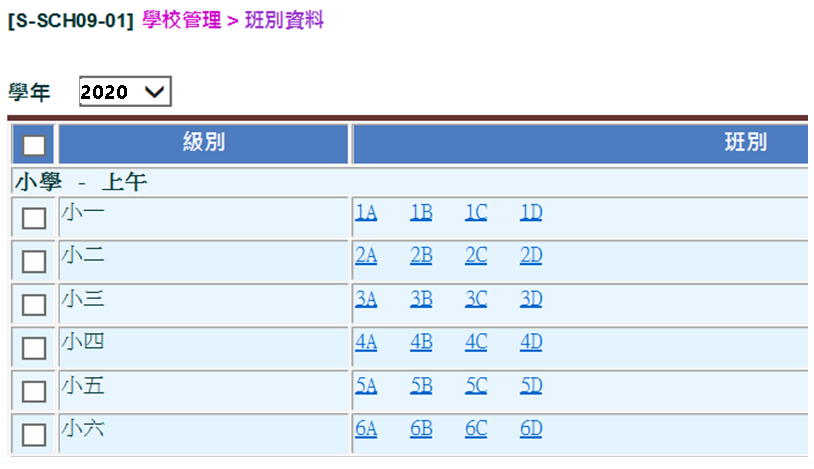 5
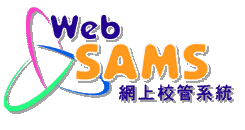 接收小一派位結果
聯遞系統 > 接收訊息
接收及解密小一派位結果﹙數據檔﹚
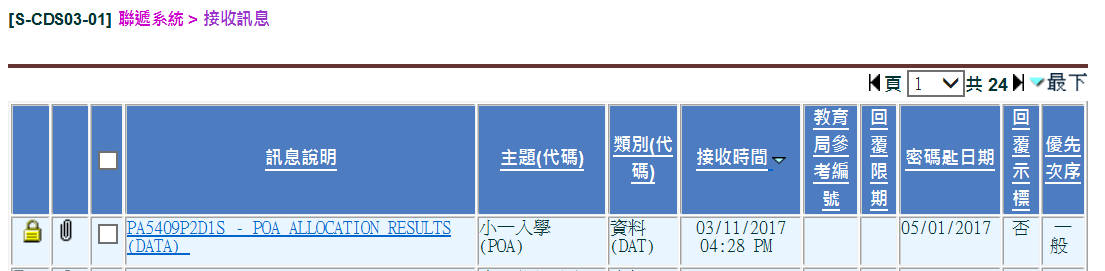 6
接收小一派位結果
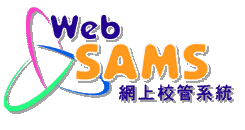 聯遞系統 > 接收訊息
接收及解密小一派位結果﹙數據檔﹚
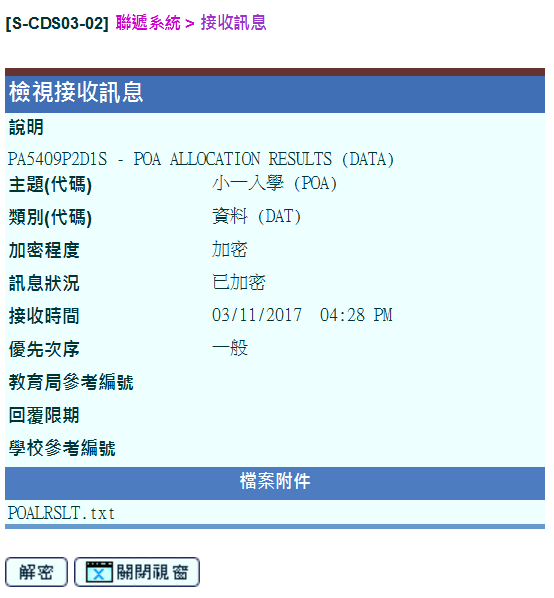 7
接收小一派位結果
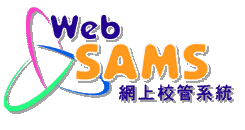 輸入密碼
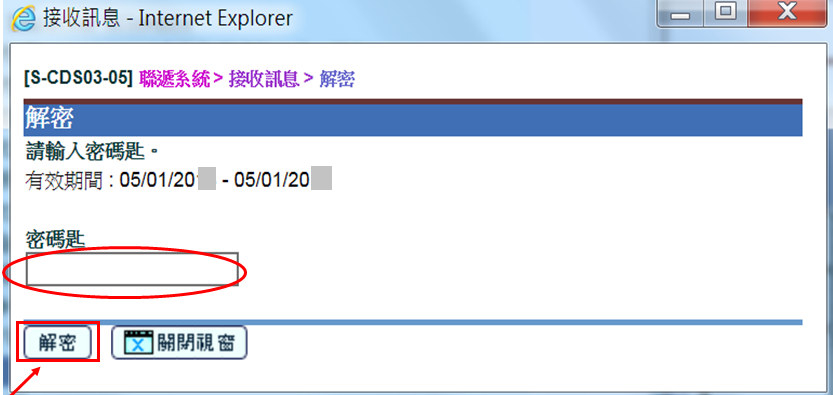 8
處理統一派位結果
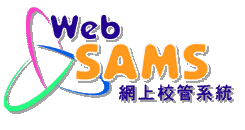 檢視數據檔附件
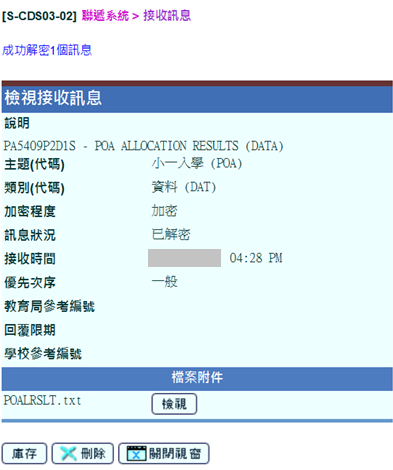 9
處理統一派位結果
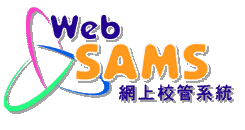 學位分配 > 小一派位 > 資料互換匯入小一派位結果數據檔
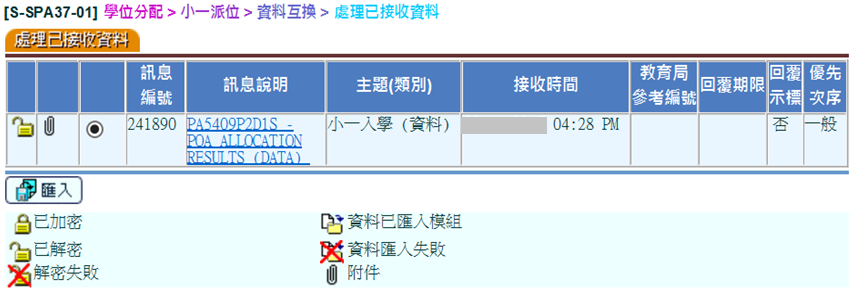 10
處理統一派位結果
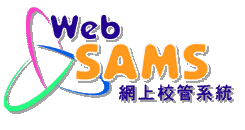 成功匯入小一派位結果數據檔
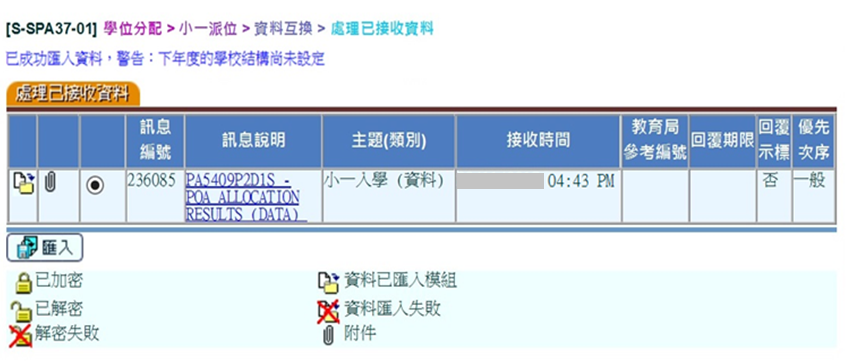 11
檢視小一派位結果
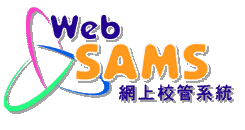 學位分配 > 小一派位 > 查詢 以年份及/或學生資料查詢派位結果
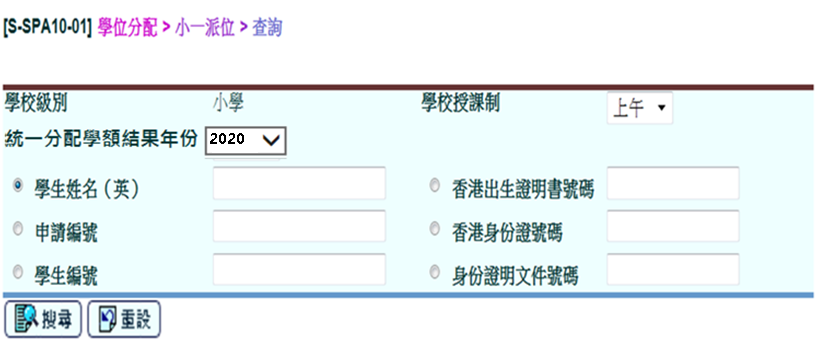 12
檢視小一派位結果
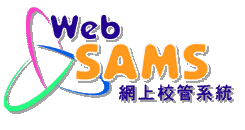 學位分配 > 小一派位 > 查詢  按學生編號以檢視學生派位資料
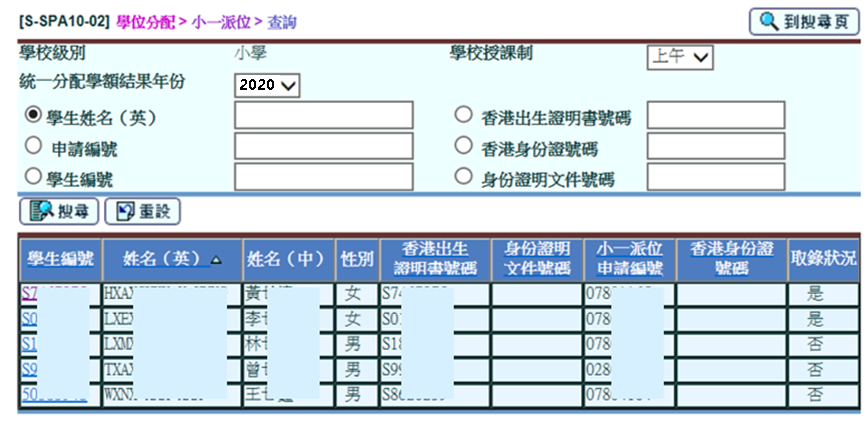 13
檢視小一派位結果
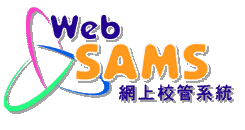 學位分配 > 小一派位 > 查詢 檢視學生派位資料
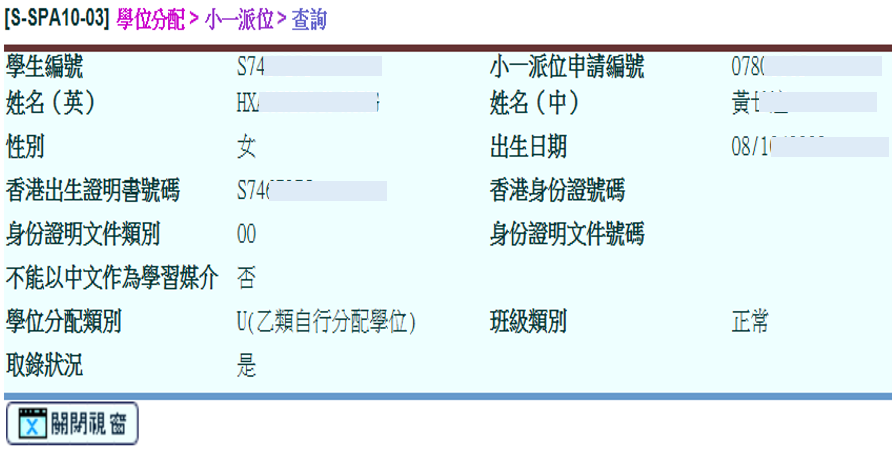 14
便捷收生
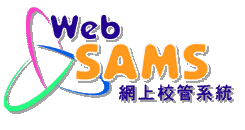 學生資料 > 註冊  > 小一派位 
選取合適的學校授課制、分配類別及小一派位班級類別，以搜尋學生名單
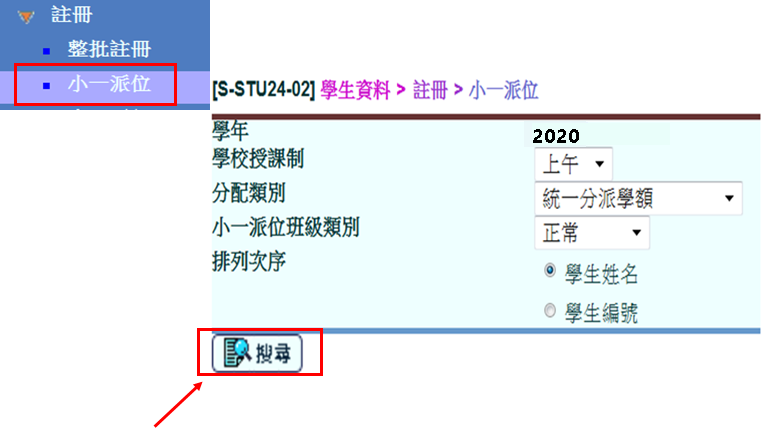 15
便捷收生
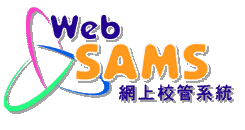 學生資料 > 註冊  > 小一派位 
輸入學生資料，便捷收生
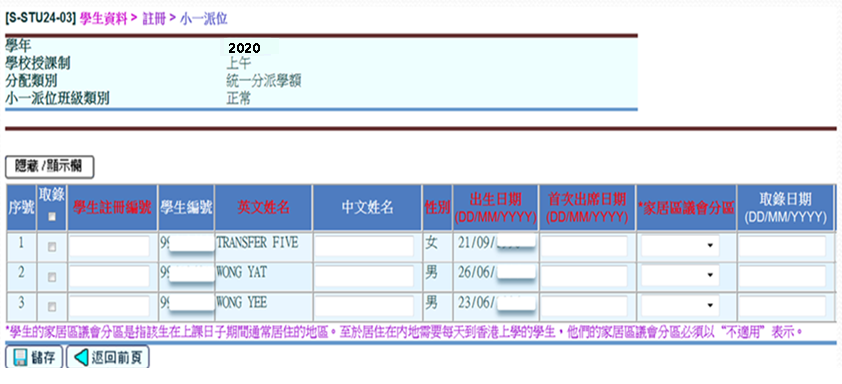 16
- 完 -